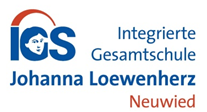 Oberstufe Biologie
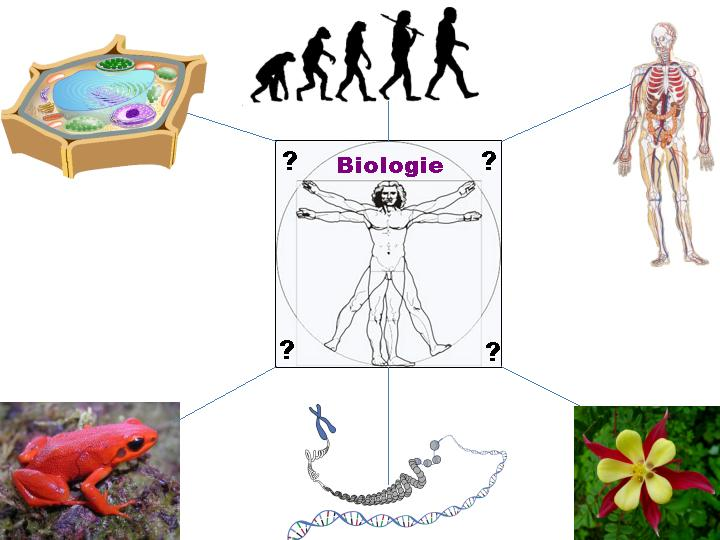 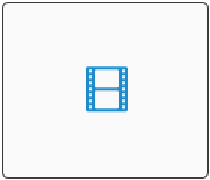 Die Leitthemen
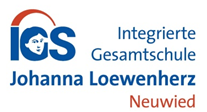 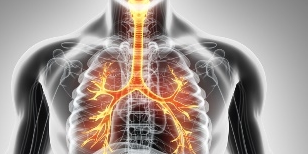 Leben und Energie
- Aufbau Zellen, organische Moleküle
- Enzymatik
- Atmung und Gärung
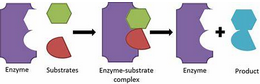 Genetische Grundlagen des Lebens
- Molekulargenetik
- Vielfalt und Vererbung
- Gentechnik, biologische Arbeitsweisen
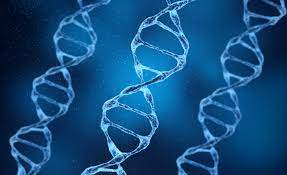 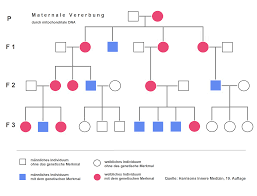 Entstehung und Entwicklung des Lebens
- Abstammung und Verwandtschaft
- Verhaltensökologie
- Entstehung von Biodiversität
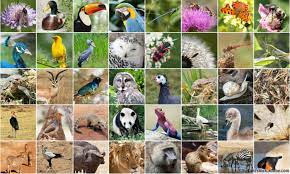 Lebewesen in ihrer Umwelt
- Umweltfaktoren, Populationsentwicklung
- Fotosynthese
- Entwicklung von Ökosystemen
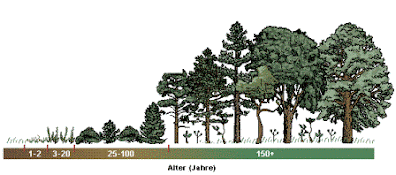 Informationsverarbeitung in Lebewesen
- Anatomie und Physiologie neuronaler Kommunikationssysteme
- Wahrnehmung, Bewegung, Lernen
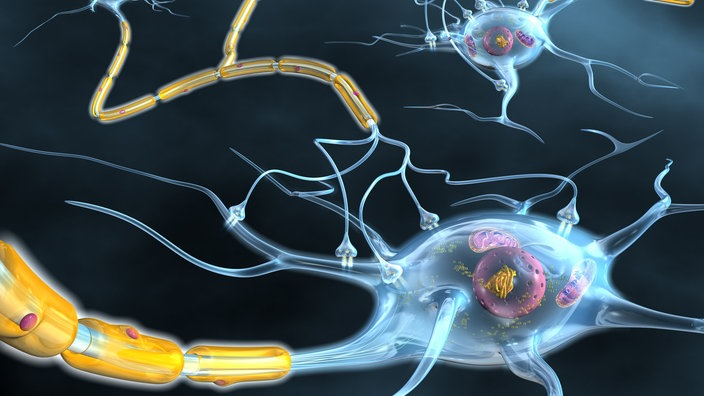 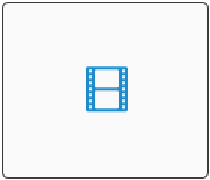 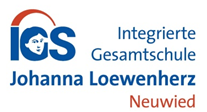 Zellbiologie
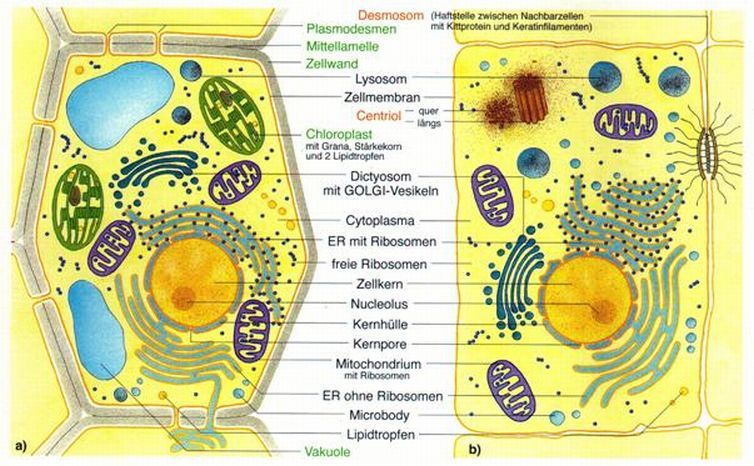 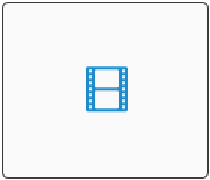 Quelle: http://static.cosmiq.de/data/de/c05/97/c0597f609aac5954a0904c9dda338c53_1_orig.jpg
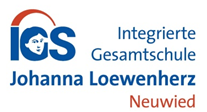 Enzymatik
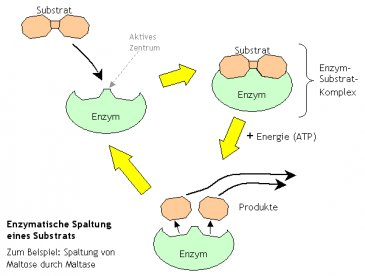 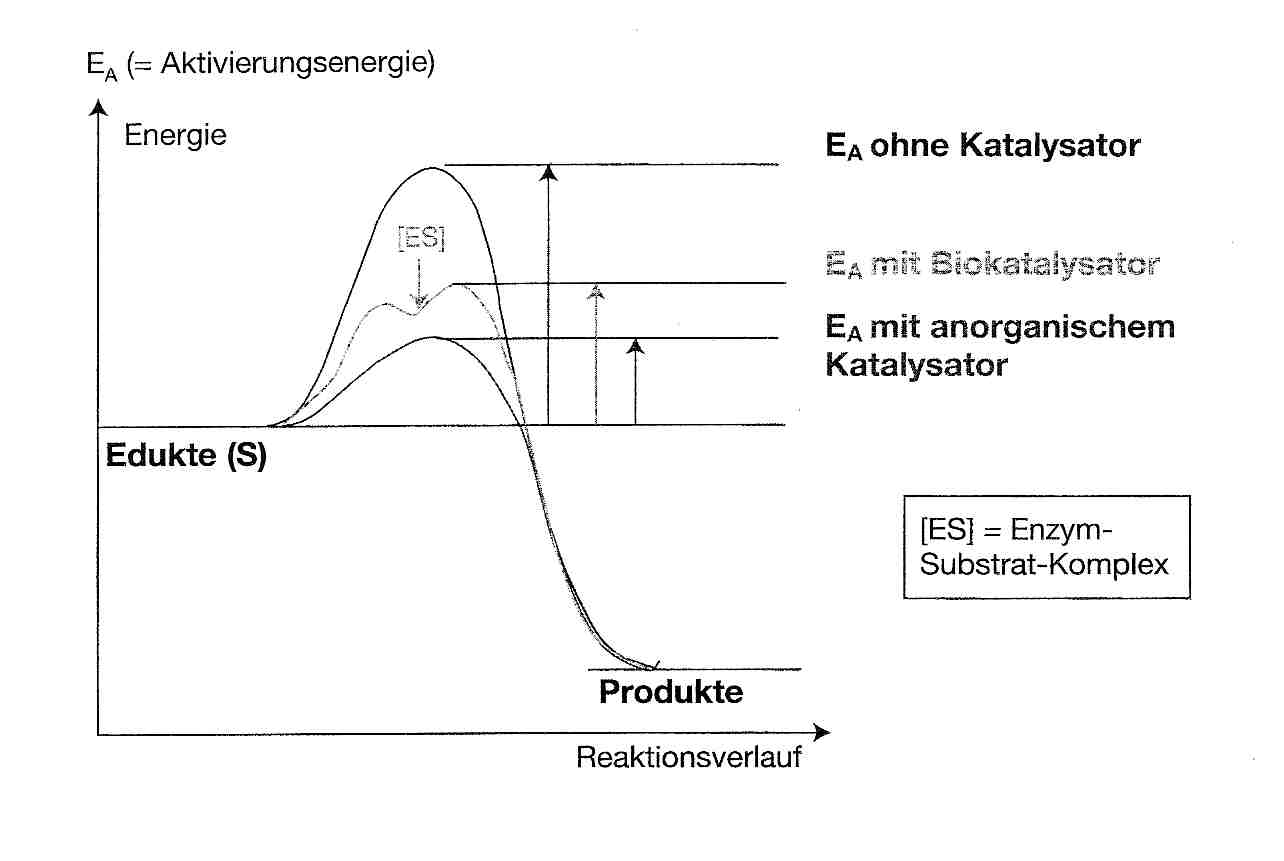 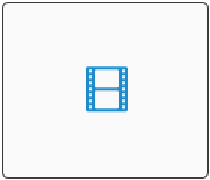 Stoffwechsel
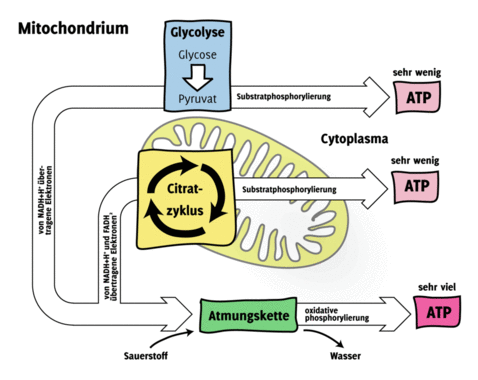 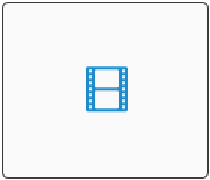 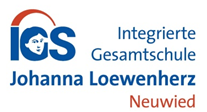 Genetik
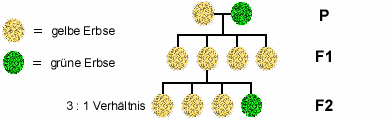 Klassisch: Mendel

Human:   Stammbäume und Erbkrankheiten;
		Humangenomprojekt;
		Genetischer Fingerabdruck

Molekular: Aufbau DNA & RNA; Transkription;

Gentechnik:  	Pflanzenzucht;
		 Lebensmittelherstellung;                                                  		Medikamentenherstellung
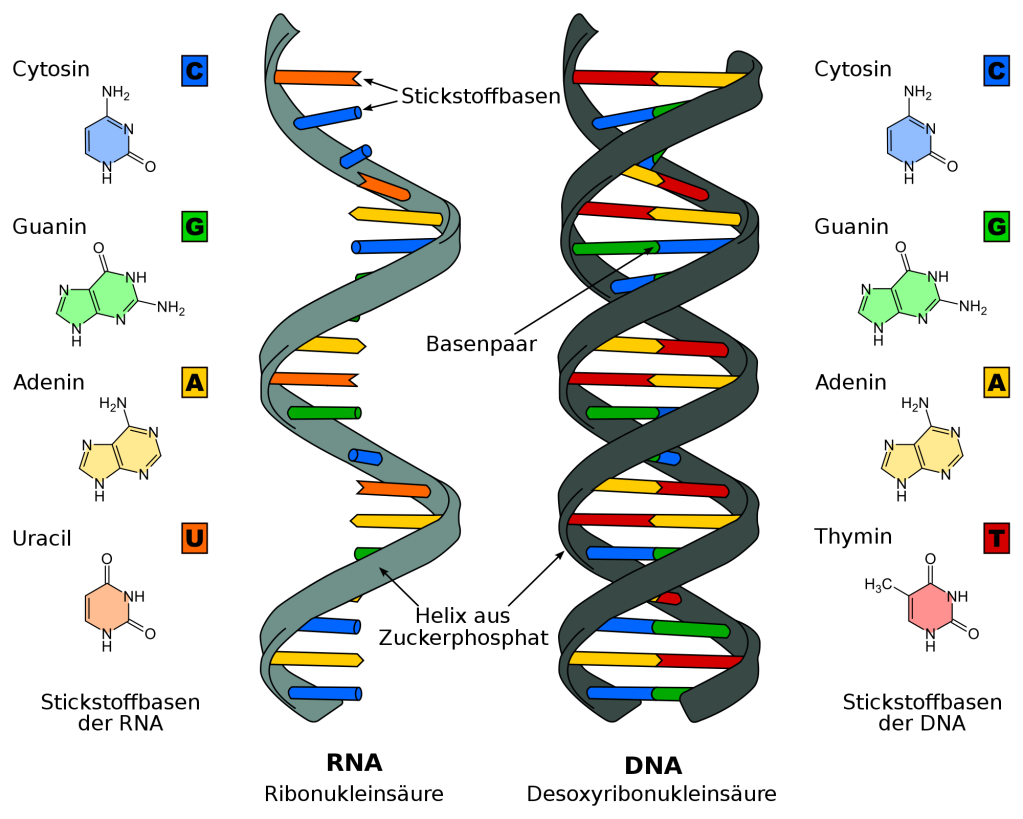 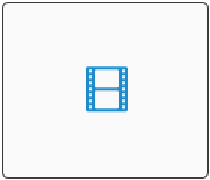 Quelle: http://www.biokurs.de/skripten/bilder/mhybrid1.gif
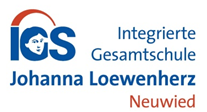 Evolution
Lamarck                       vs.                  Darwin
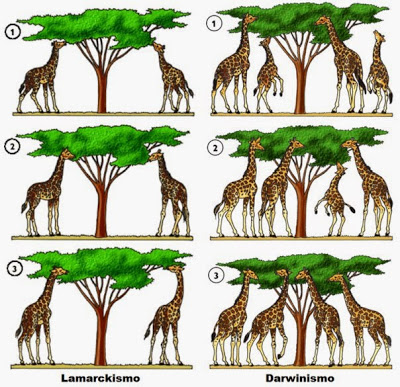 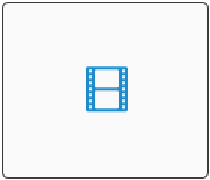 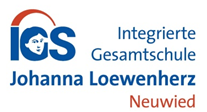 Ökologie
BERGMANNsche Regel           und      ALLENsche Regel
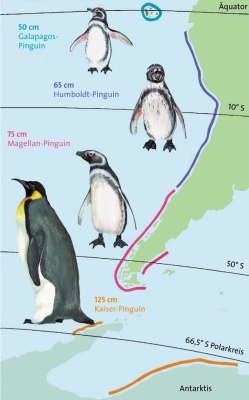 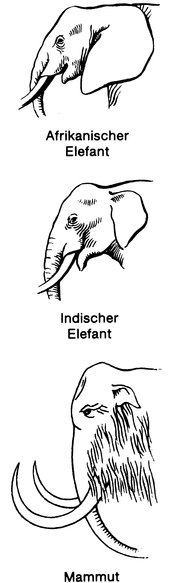 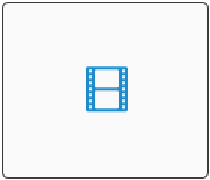 Quelle: http://www.spektrum.de/lexika/images/bio/fff238.jpg
Quelle: http://wizard.webquests.ch/pics/upload/
373/grenvergleich_und_verbreitungsgebiete_
von_vier_pinguinarten_400.jpg
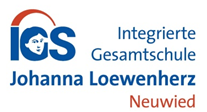 Neurologie
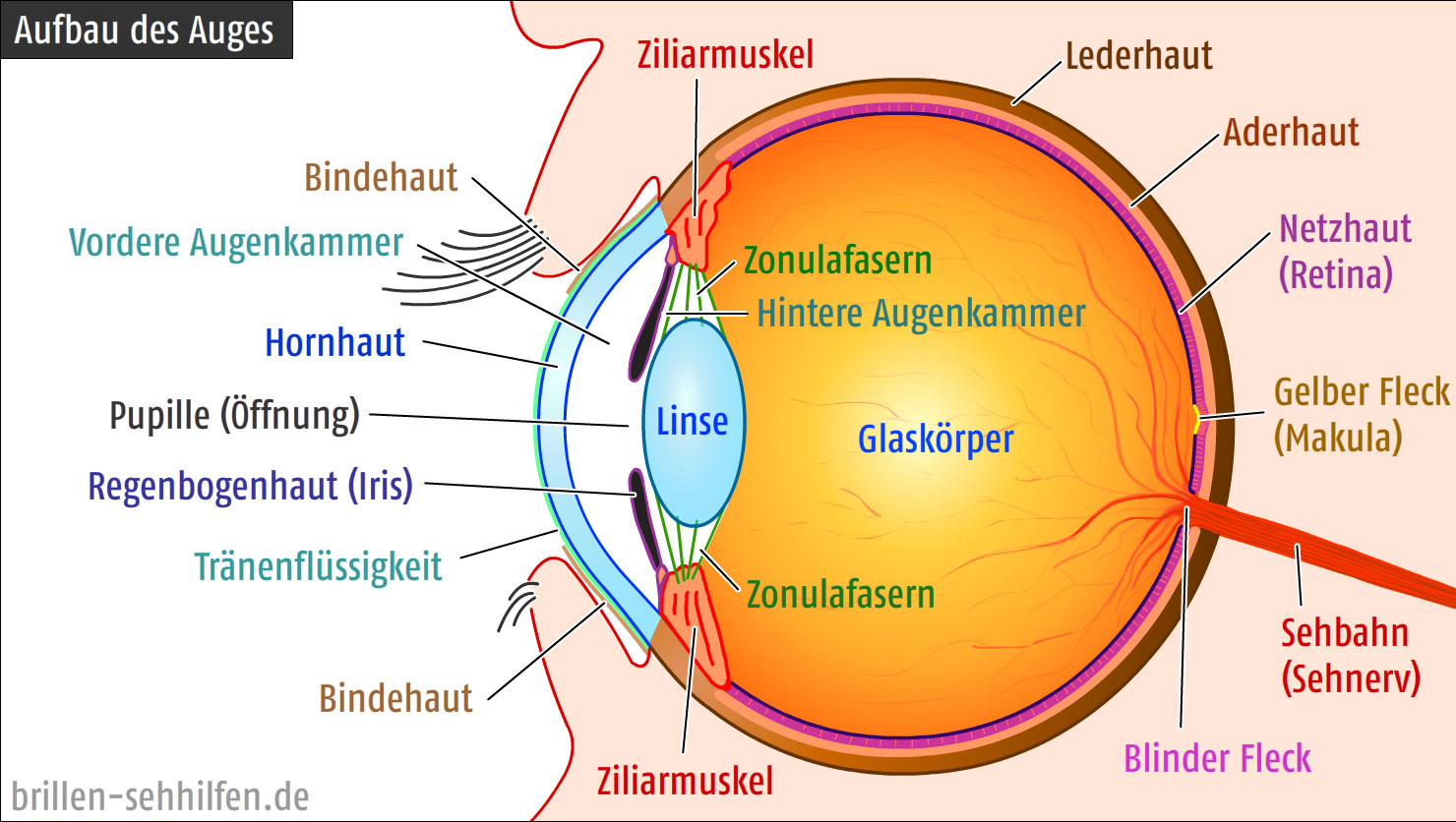 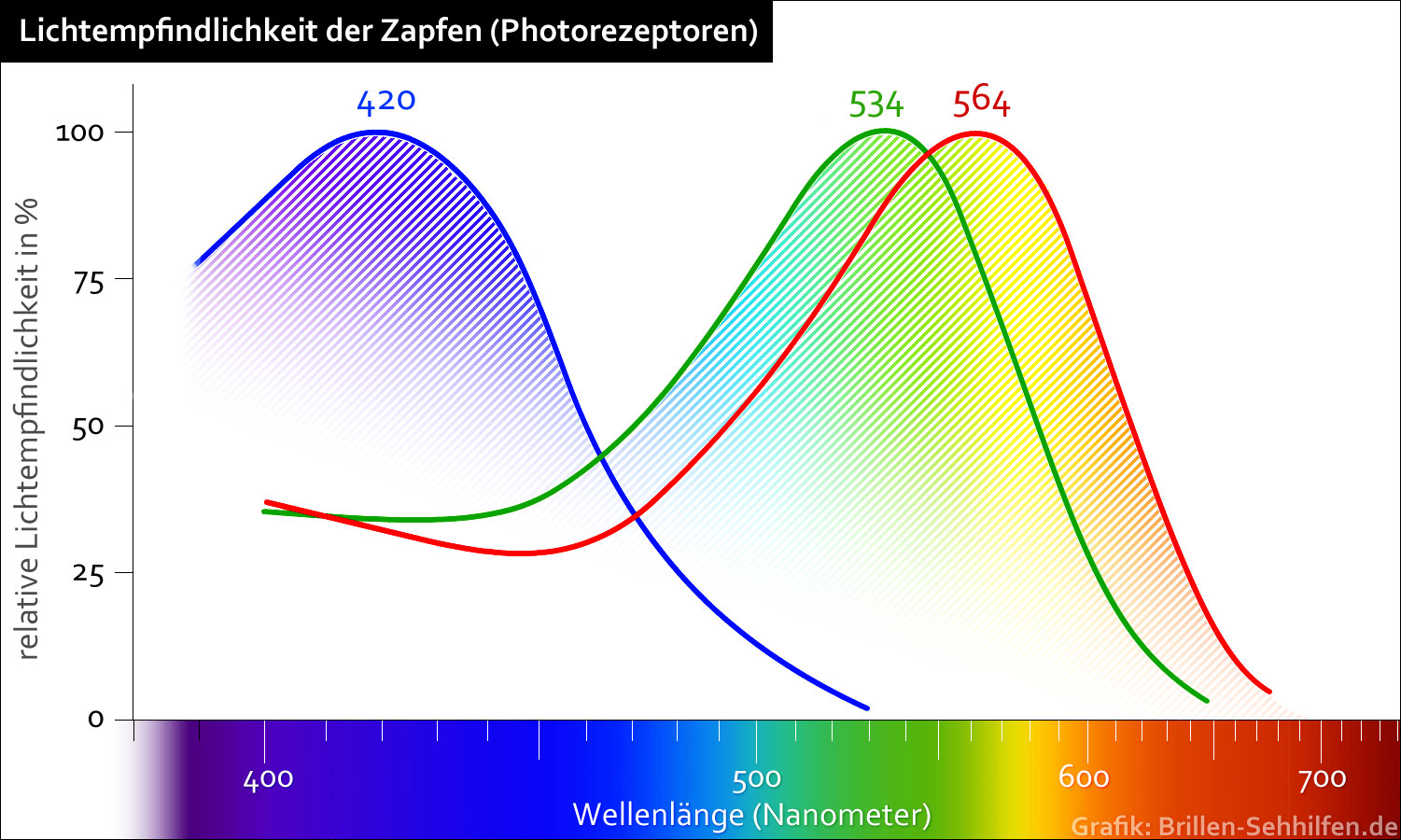 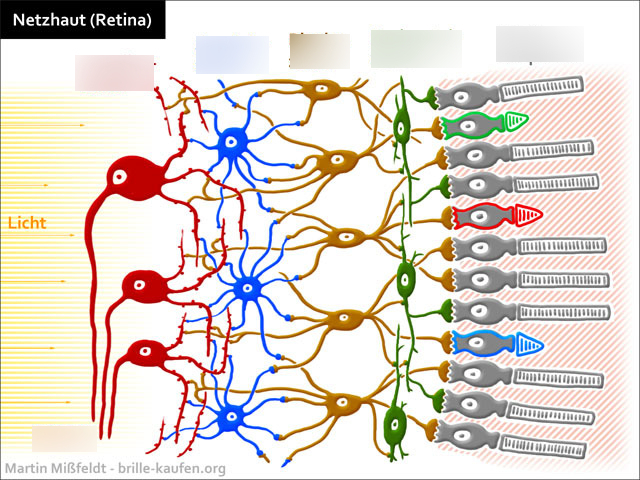 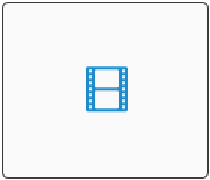 Die Basiskonzepte
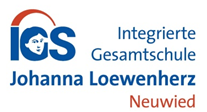 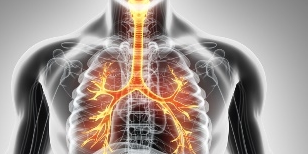 Struktur und Funktion
- Schlüssel-Schloss-Prinzip
- Oberflächenvergrößerung
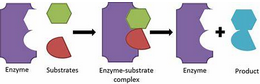 Stoff- und Energieumwandlung
- offenes System
- Stoffkreislauf
- energetische Kopplung
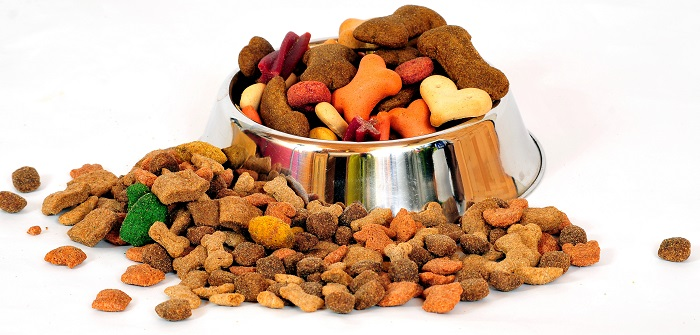 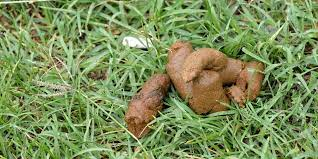 Information und Kommunikation
- Codierung und Decodierung
- räumliche Summation
- Signaltransduktion
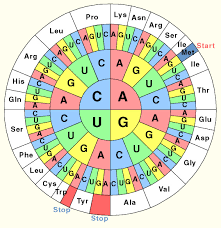 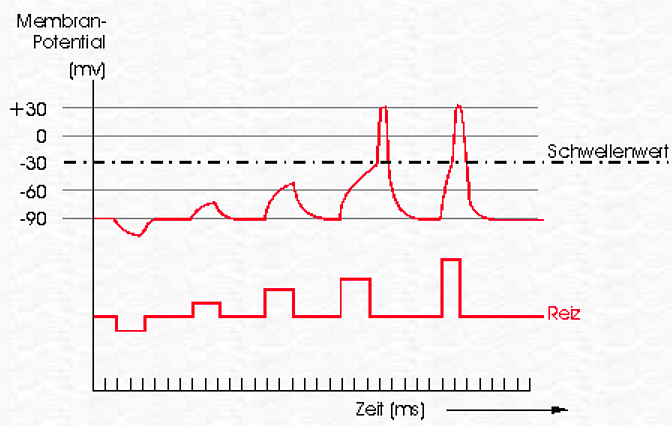 Steuerung und Regelung
- Homöostase
- negative Rückkopplung
- induced fit
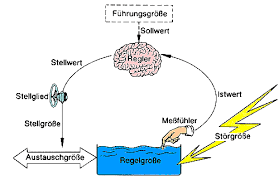 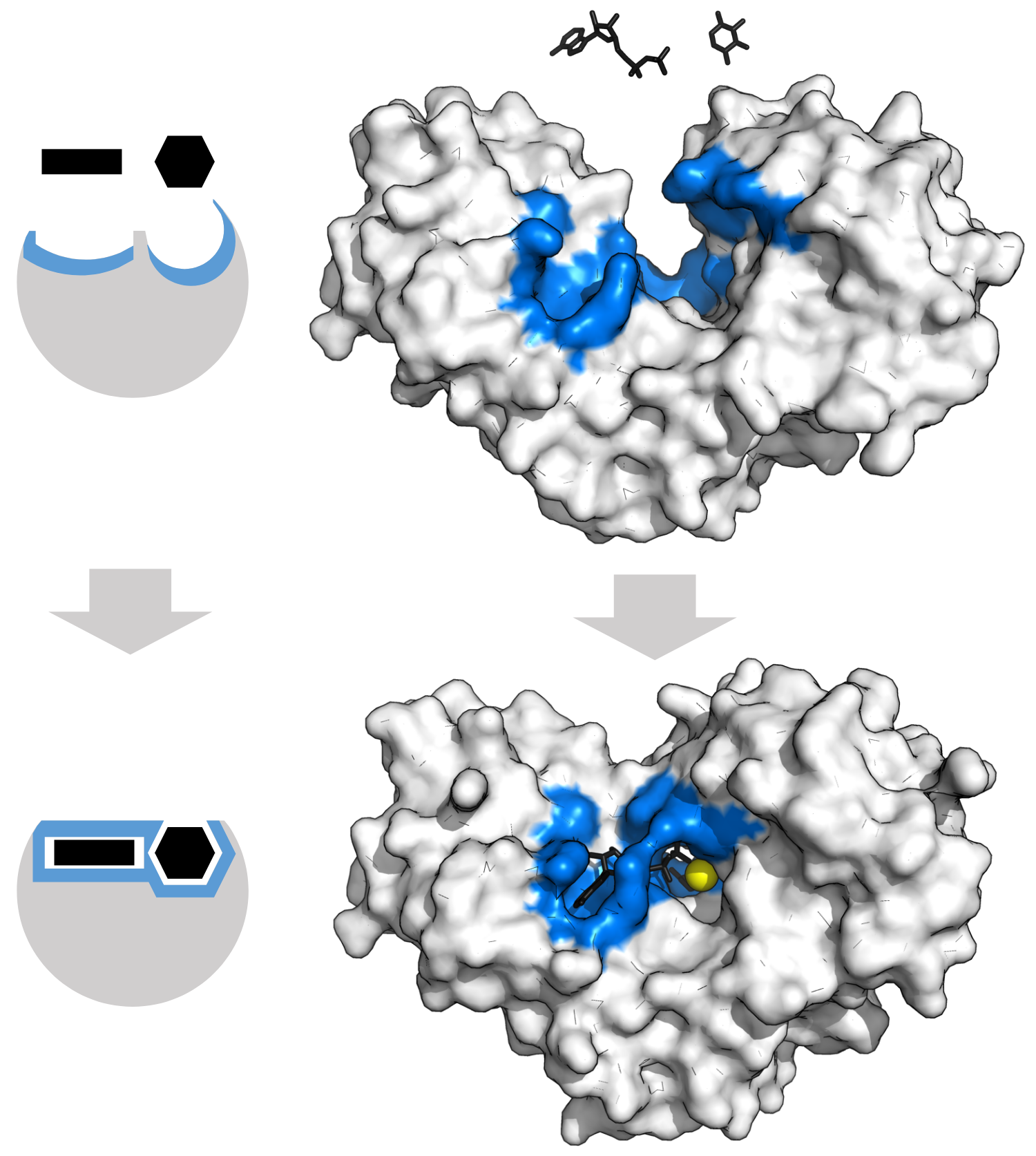 Individuelle und evolutive Entwicklung
- Selektion
- Homöobox-Gene
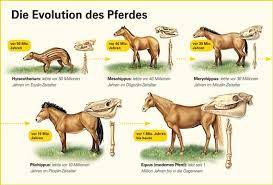 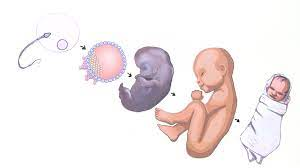 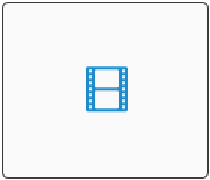 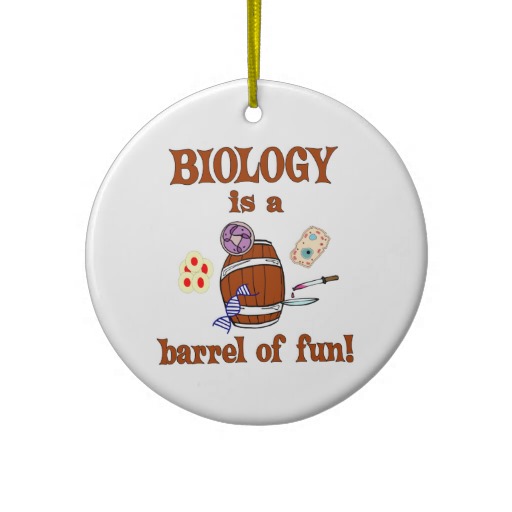 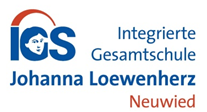 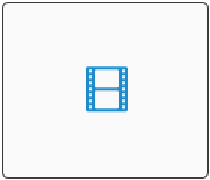